State Contracts for GIS Development
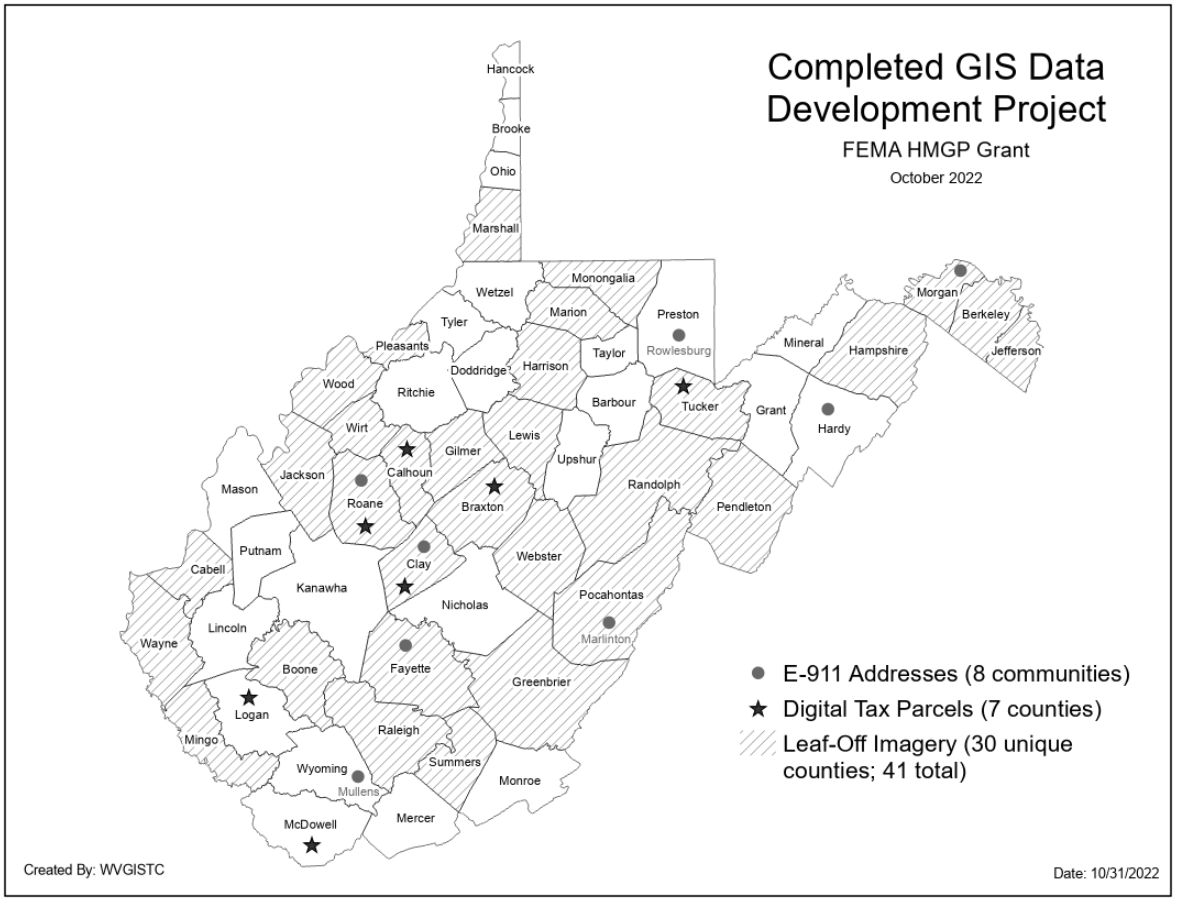 Completed GIS
 Data Development Projects:  Parcels, E-911 Addresses, & Aerial Imagery
FEMA Purchased LiDAR Coverage
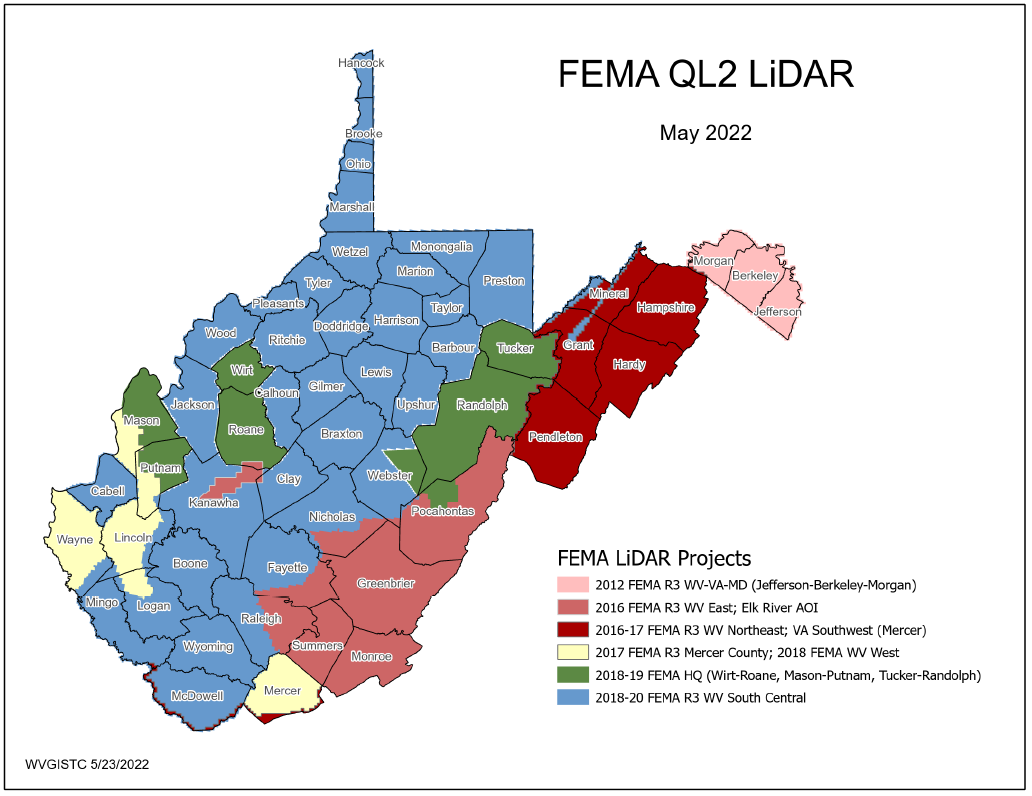 This past decade FEMA purchased $10 million QL2 LiDAR (2012-2020) consisting of six major project acquisitions
2012
2020
2017
2019
Quality 2 (QL2) LiDAR support 1-foot contours
2017
2016
2020
PDF Map
Ground Elevation: 1-ft. Contours
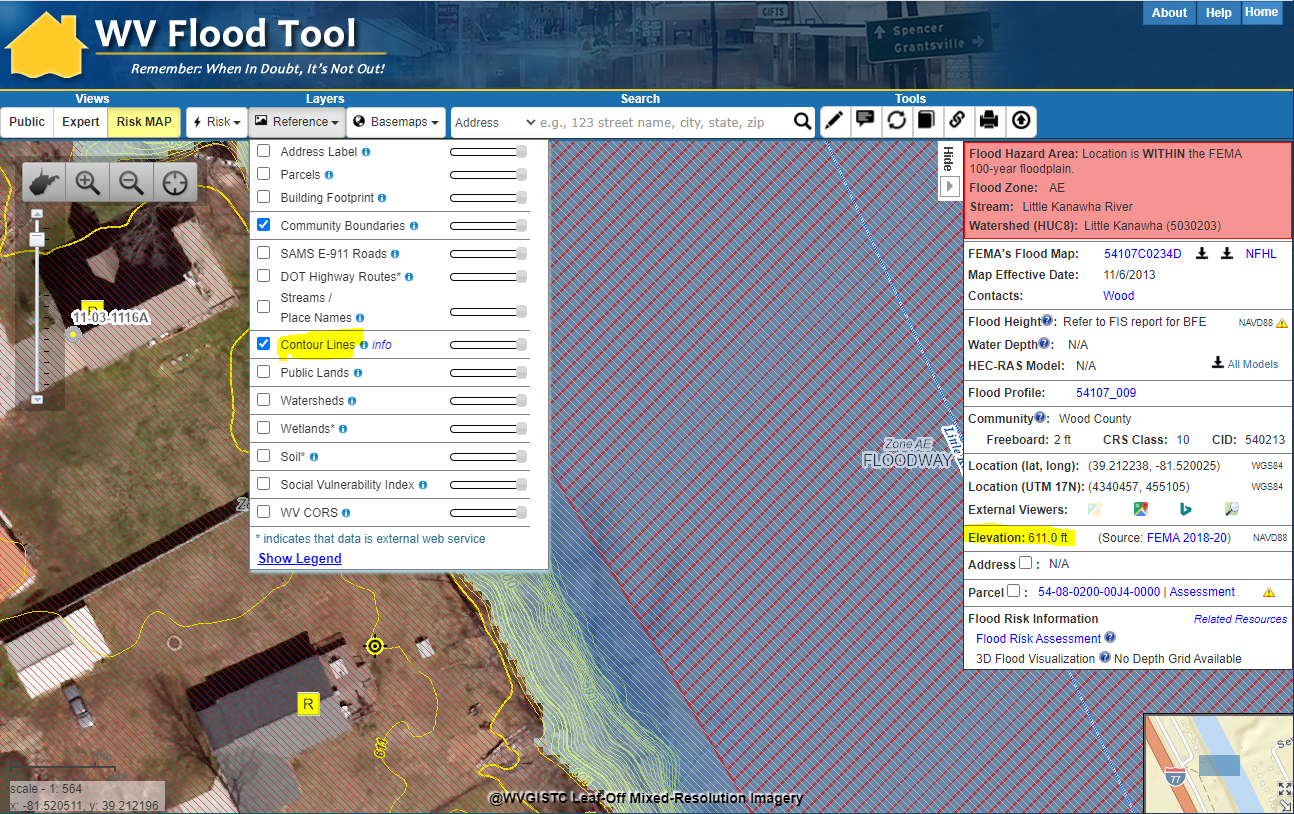 Make Contour Lines visible under REFERENCE LAYERS
1-FOOT CONTOUR ELEVATION VALUE OF 600 FEET MATCHES 1-METER GRID SURFACE ELEVATION  OF 611 FEET DISPLAYED IN  QUERY RESULTS PANEL
1-ft Contours Display at two Highest Zoom Levels (1:564  and 1:282 Map Scales)
Elevation:  611 ft.
Source: FEMA 2018-20
611 ft.
High-resolution contours published for all counties
WV Flood Tool Link
FEMA LiDAR-Derived Products: 1-Meter DEM and 1-Foot Contours
Elevation (High Resolution)
Statewide Elevation Products on WV Property Viewer and WV Flood Tool
Classified Lidar point cloud files
1-ft Contours cached to 1:282 Map Scale (2-ft. contours for Morgan-Berkeley-Jefferson)
1-meter Digital Elevation Model (created from LiDAR and breaklines)
Hillshade (grayscale 3D representation of the surface) and Slope
View products on WV Flood Tool and Property Viewer

Source Elevation Metadata:  https://www.mapwv.gov/lidar-metadata

WV Elevation Download Tool:  https://www.mapwv.gov/elevation
County Elevation Bundles (Lidar Point Cloud, Contours, DEM, Hillshade, Slope)
DEM Hillshade Mosaics
Hi-Resolution Contours
Compressed LiDAR LAS Files
State and Project Levels Metadata

USGS Elevation Download:  
DEMs and Lidar point cloud filescan be downloaded from theUSGS National Map Download site as well
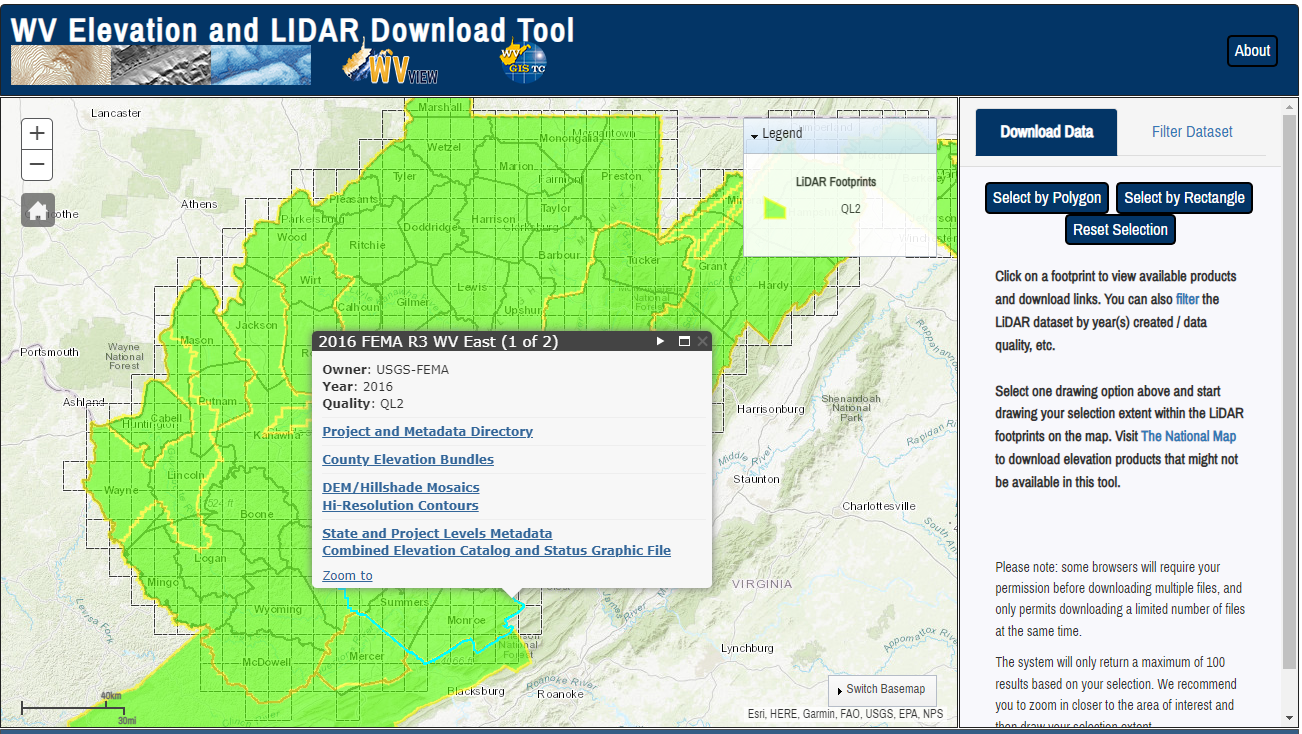 WV Voter Map 2022 (Public)
Find Voter Info function
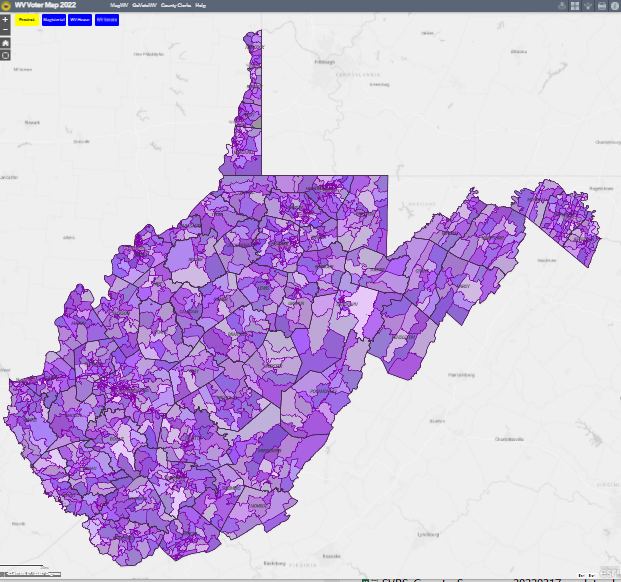 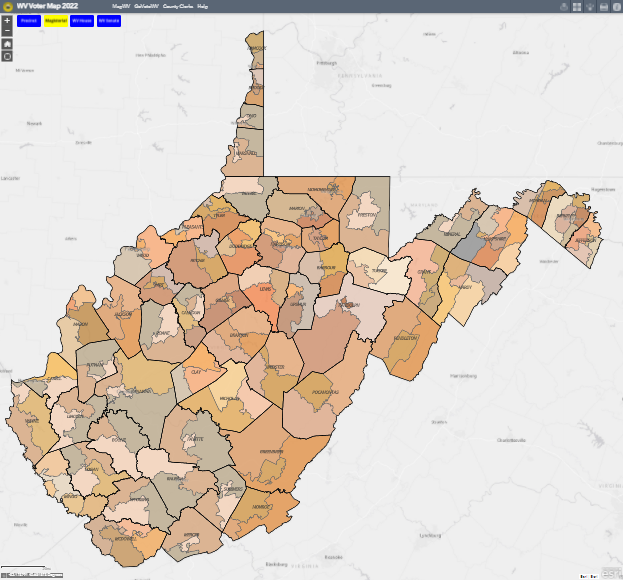 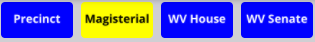 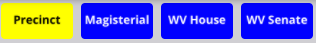 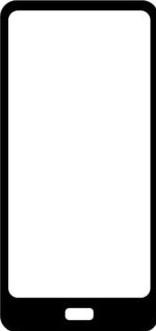 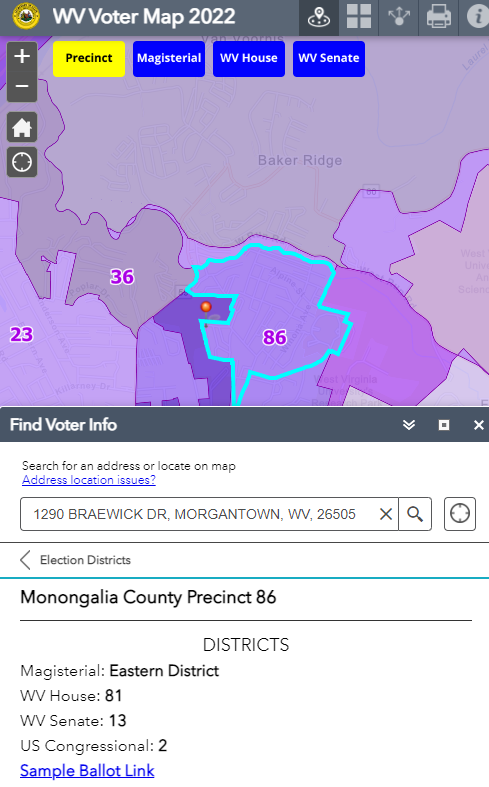 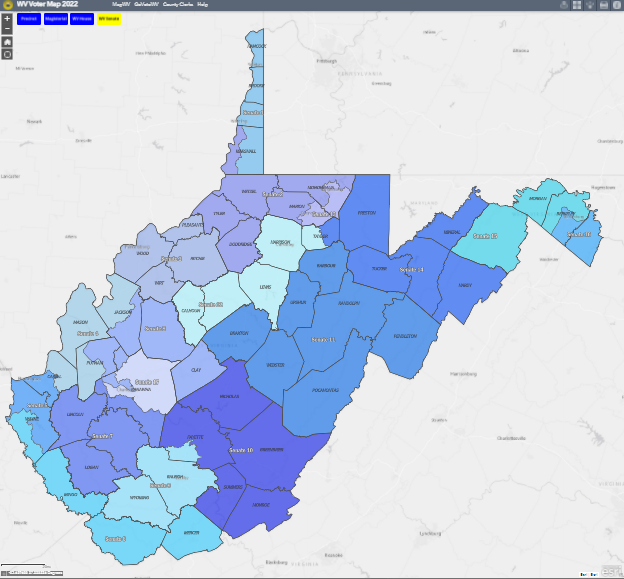 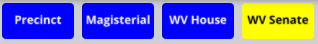 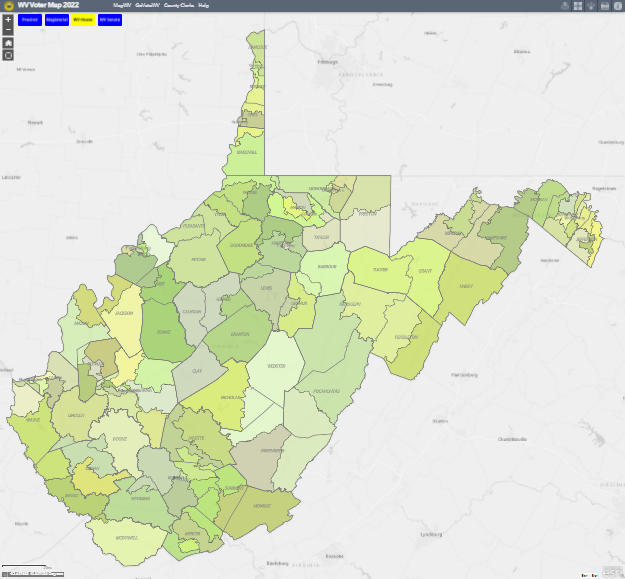 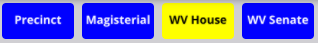 Default View
Redistricting of Voting Precincts
In 2022, West Virginia joined the increasing number of states leveraging geospatial technologies for its Statewide Voter Registration System and Redistricting
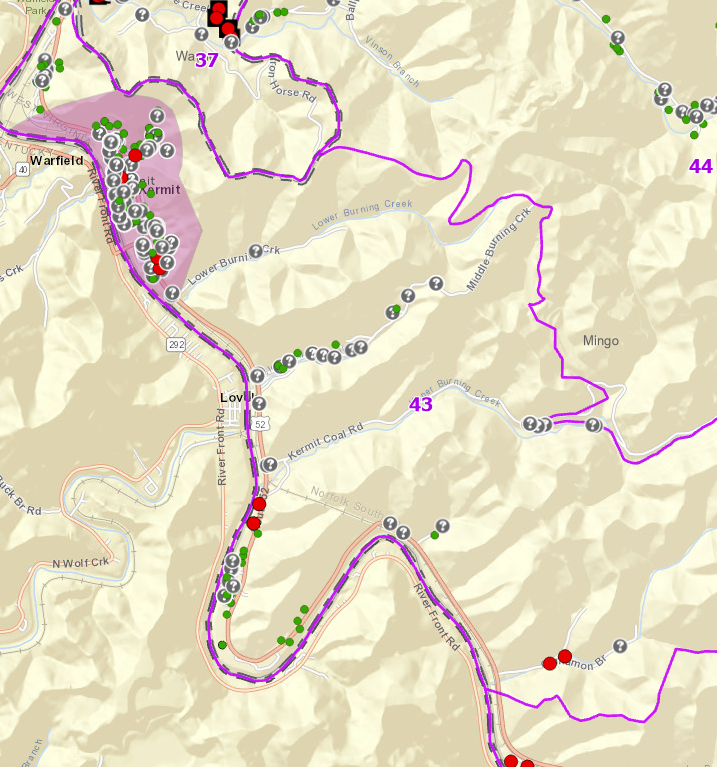 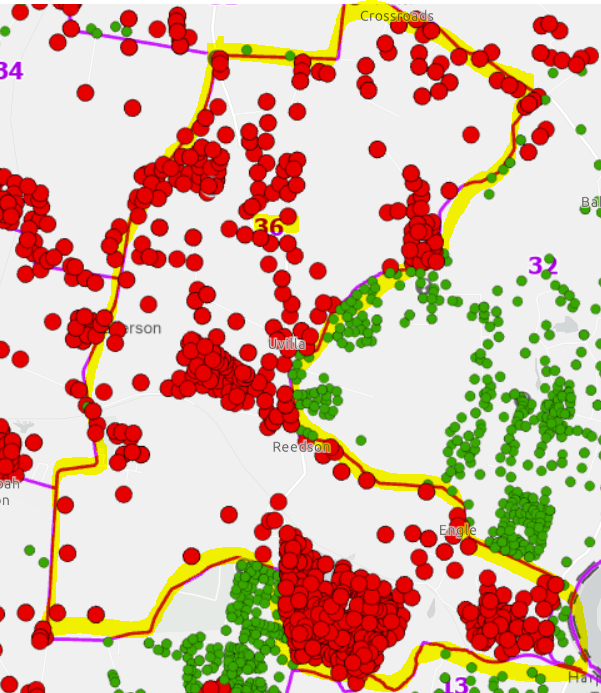 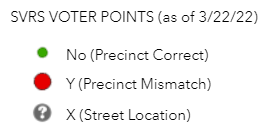 Precinct 43
Precinct 36
Statewide Flood Risk Assessment
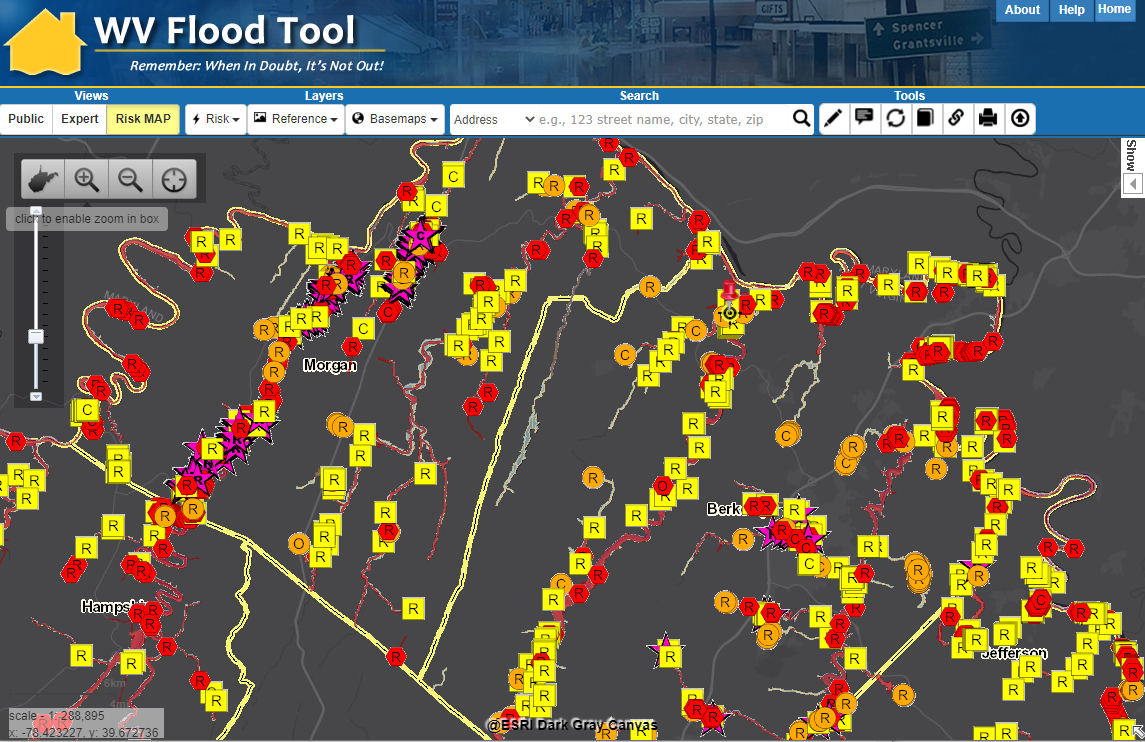 Updated the building-level risk assessments of more than 98,000 structures in high-risk floodplains on the WV Flood Tool
Vulnerability Risk Assessment
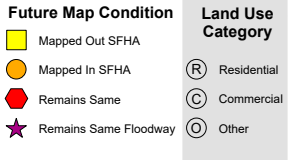 https://www.mapwv.gov/flood/map/?wkid=102100&x=-8680577&y=4786710&l=3&v=2
Building Risk by Flood Source
Building Counts and Building Exposure $ Values by Stream Name
Greenbrier River totals for Greenbrier and Pocahontas counties:  946 buildings in 1% floodplain, $90M dollar exposure
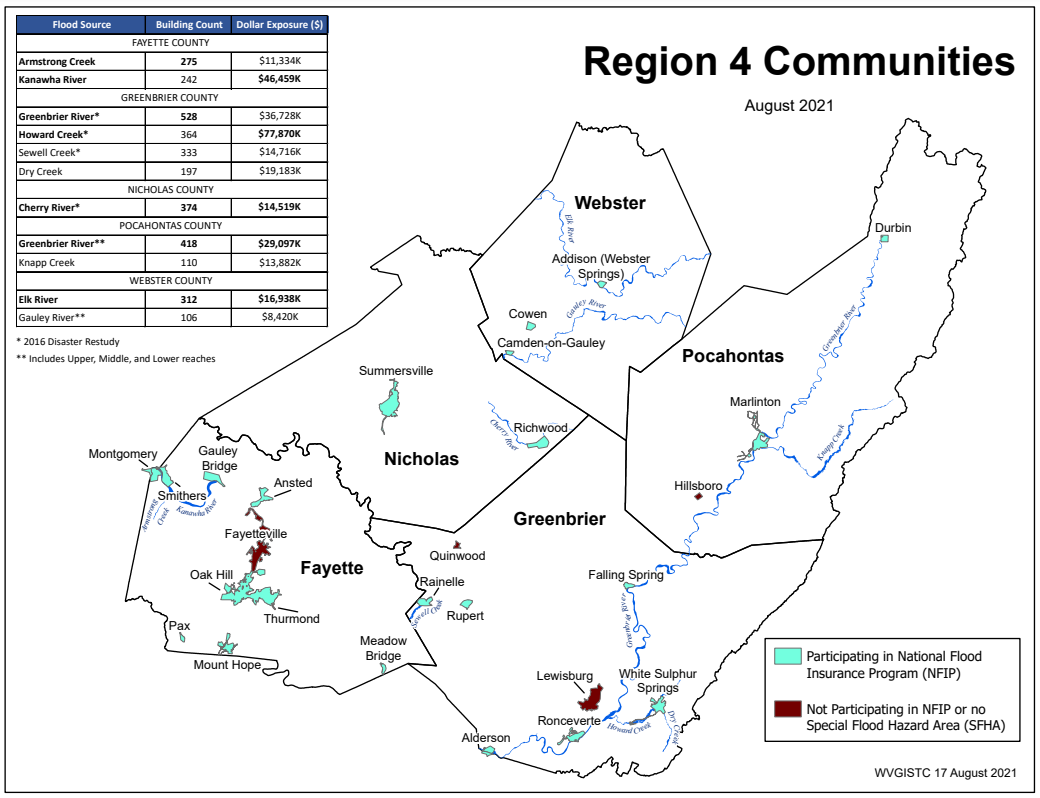 Greenbrier River in Region 4 has the most structures in the 1%-annual-chance floodplain
Howard Creek in Greenbrier County has the highest building dollar exposure of all communities in Region 4
Computed for 1% (100-yr) floodplain
RA Tables:  Buildings by River/Stream Name
Region 4 PDF Map Primary Flood Sources
WV Property Applications
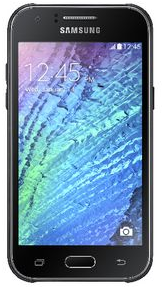 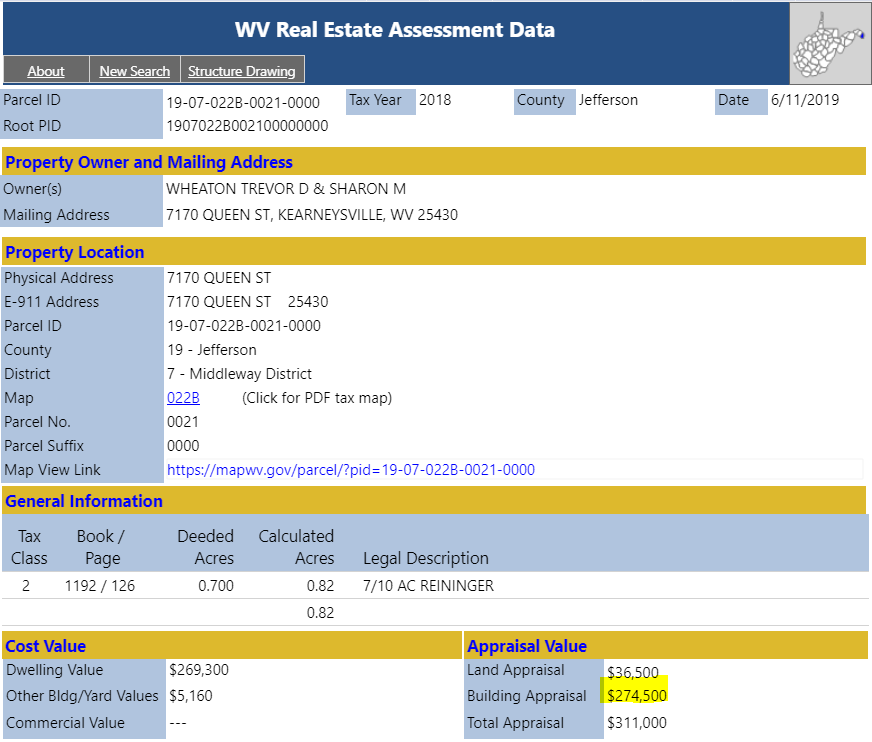 Web Visits
Property Viewer
DetailedProperty Report
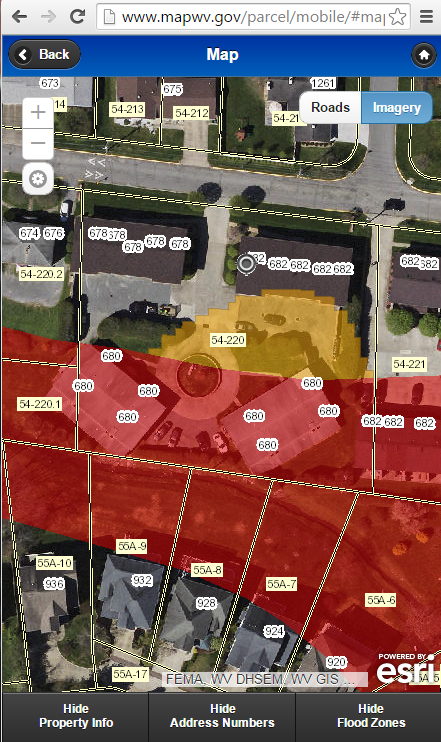 Parcel Property Viewer
Flood Tool
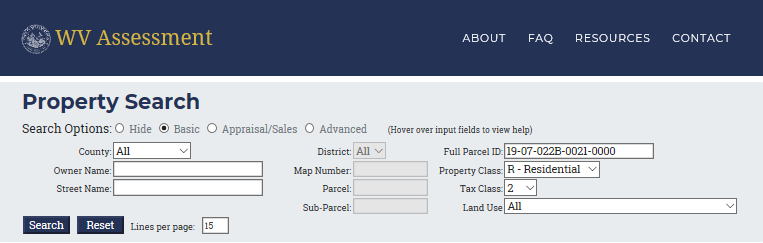 WV Property Viewerwww.mapwv.gov/parcelWV Property Searchwww.mapwv.gov/assessment
Property Search Tool